ALL ABOUT PROTEINS
PART 1:  Molecular Basis of Ineritance
Frederick Griffith (1928)
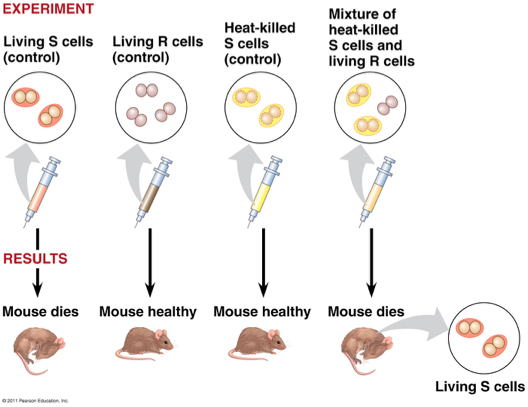 Hershey and Chase (1952)
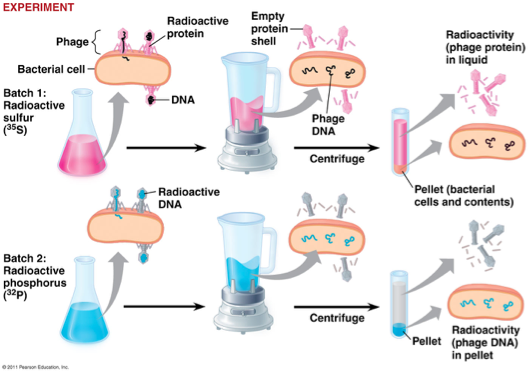 Edwin Chargaff (1947)
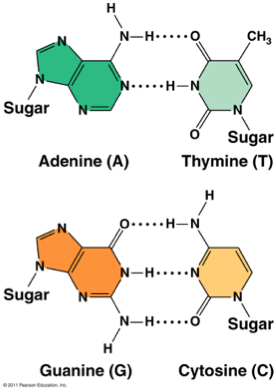 Chargaff’s Rules:
¨DNA composition varies 
   between species
¨Ratios:
¤%A = %T and %G = %C
Rosalind Franklin (1950’s)
¨Worked with Maurice Wilkins
¨X-ray crystallography = images of DNA
¨Provided measurements on chemistry of DNA
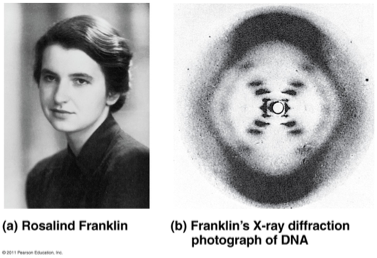 James Watson and Francis Crick (1953)
¨Discovered the double helix by building models to conform to Franklin’s X-ray data and Chargaff’s Rules.
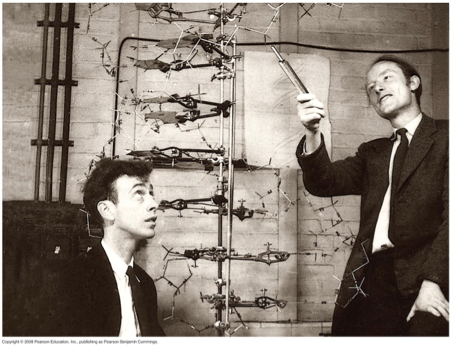 Structure of DNA
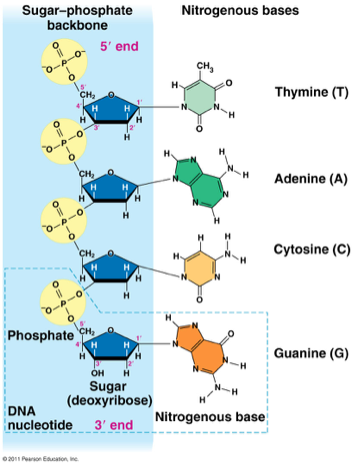 DNA = double helix
¤“Backbone” = sugar + 
   phosphate
¤“Rungs” = nitrogenous 
   bases
Nitrogenous Bases
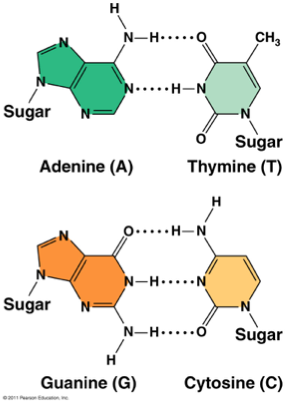 ¤Adenine (A)
¤Guanine (G)
¤Thymine (T)
¤Cytosine (C)
¨Pairing:
¤purine + pyrimidine
¤A = T
¤G Ξ C
Hydrogen Bonds
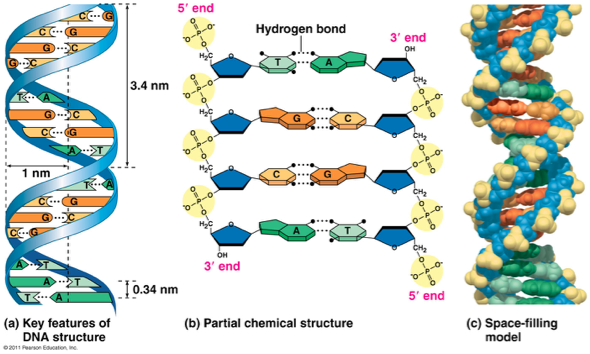 Antiparallel
One strand (5’à 3’), other strand runs in opposite, upside-down direction (3’ à 5’)
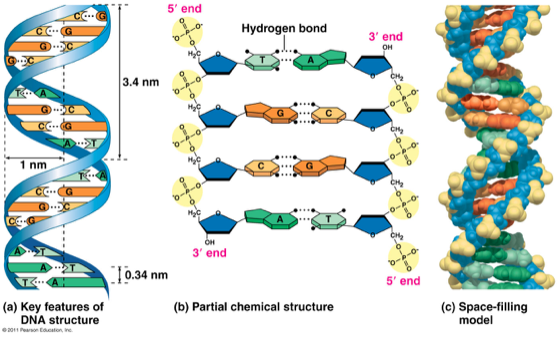 DNA Comparison
Prokaryotes	
¨Double-stranded
¨Circular
¨One chromosome
¨In cytoplasm
¨No histones
¨Supercoiled DNA
Eukaryotes
¨Double-stranded
¨Linear
¨Usually 1+ chromosomes
¨In nucleus
¨DNA wrapped around histones
    (proteins)
¨Forms chromatin
Replication
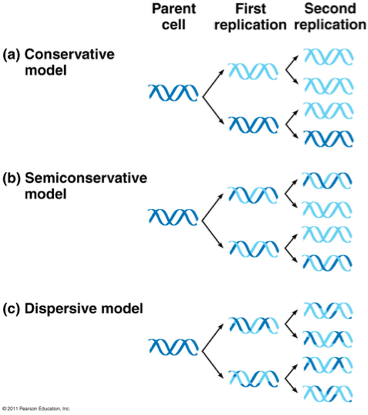 Meselson and Stahl
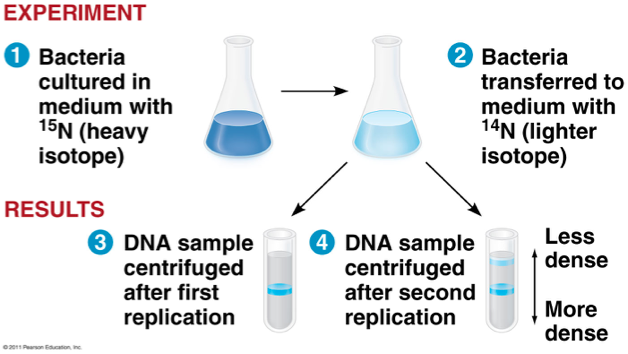 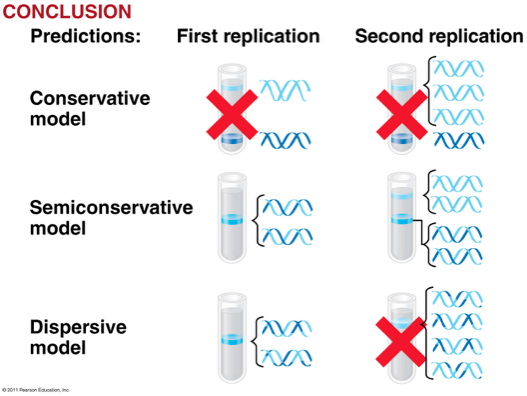 Major Steps of Replication
1.Helicase: unwinds DNA at origins of replication
2.Initiation proteins separate 2 strands à forms replication bubble
3.Primase: puts down RNA primer to start replication
4.DNA polymerase III: adds complimentary bases to leading strand (new DNA is made 5’ à 3’)
5.Lagging strand grows in 3’à5’ direction by the addition of Okazaki fragments
6.DNA polymerase I: replaces RNA primers with DNA
7.DNA ligase: seals fragments together
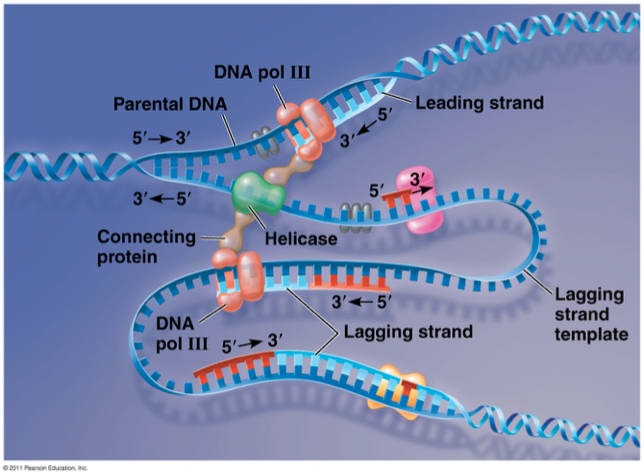 Leading vs Lagging Strand
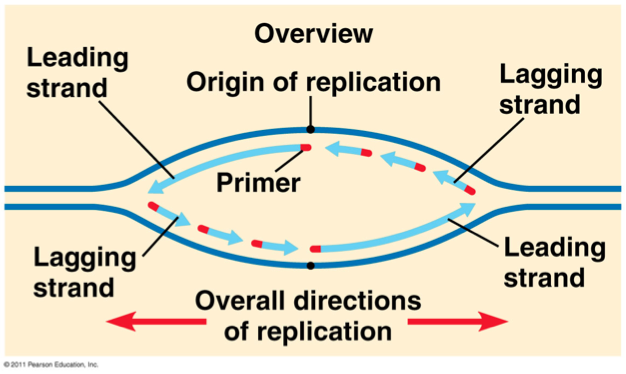 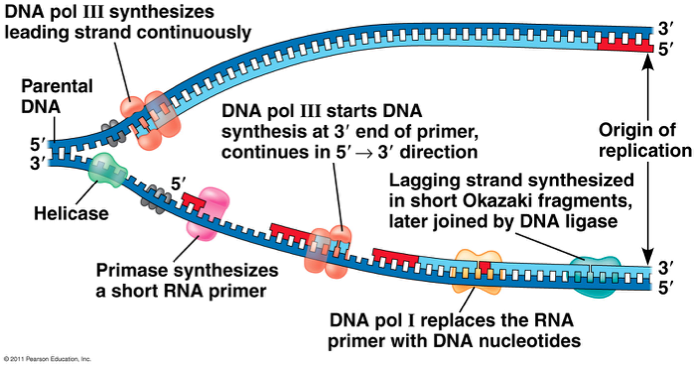 Proofreading and Repair
¨DNA polymerases proofread as bases added
¨Mismatch repair: special enzymes fix incorrect pairings
¨Nucleotide excision repair:
¤Nucleases cut damaged DNA
¤DNA poly and ligase fill in gaps
Problem at 5’ End
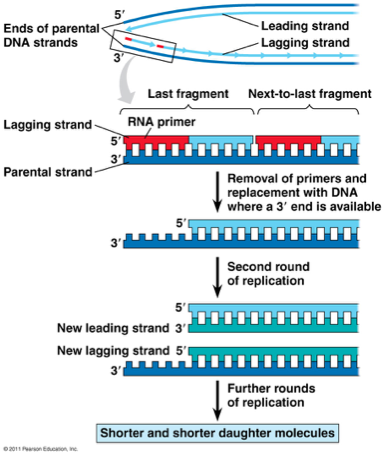 ¨DNA poly only adds nucleotides to 3’ end
¨No way to complete 5’ ends of daughter strands
¨Over many replications, DNA strands will grow shorter and shorter
Telemeres
¨Telomeres “cap” ends of 
  DNA to postpone erosion
  of genes at ends 
  (TTAGGG)
¨Telomerase: enzyme that adds to 
  telomeres
¤Eukaryotic germ cells, cancer cells
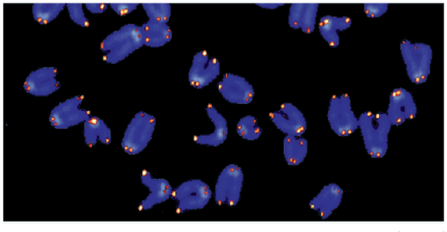 ALL ABOUT PROTEINS
PART 2:  GENE TO PROTEIN
Gene Expression
}Old idea: one gene-one enzyme hypothesis
  Proposed by Beadle & Tatum – mutant mold experiments
  Function of a gene = dictate production of specific enzyme

}Newer idea: one gene-one polypeptide hypothesis

Most accurate: one gene-one RNA molecule (which can be translated into a polypeptide)
Flow of Genetic Information
}Central Dogma: DNA à RNA à protein
}Transcription: DNA à RNA
}Translation: RNA à protein
}Ribosome = site of translation
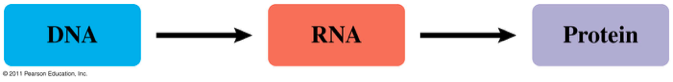 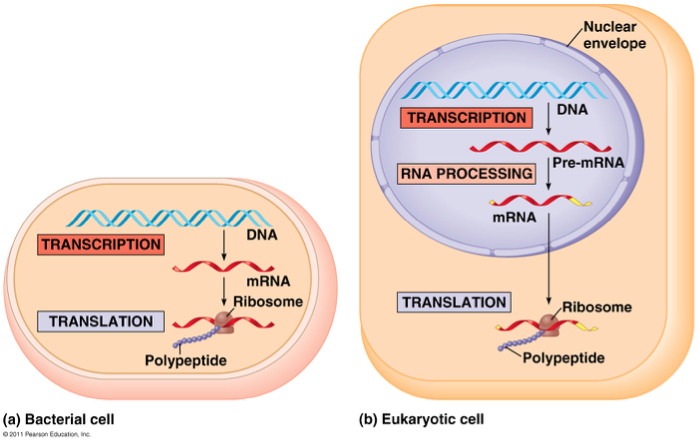 DNA vs RNA
DNA
}Nucleic acid composed
  of nucleotides
}Double-stranded
}Deoxyribose=sugar
}Thymine
}Template for individual
RNA
}Nucleic acid composed of nucleotides
}Single-stranded
}Ribose=sugar
}Uracil
}Many different roles!
RNA Roles
1.pre-mRNA=precursor to mRNA, newly transcribed and not edited
2.mRNA= the edited version; carries the code from DNA that specifies amino acids
3.tRNA= carries a specific amino acid to ribosome based on its anticodon to mRNA codon
4.rRNA= makes up 60% of the ribosome; site of protein synthesis
5.snRNA=small nuclear RNA; part of a spliceosome.  Has structural and catalytic roles
6.srpRNA=a signal recognition particle that binds to signal peptides
7.RNAi= interference RNA; a regulatory molecule
8.ribozyme= RNA molecule that functions as an enzyme
Genetic Code
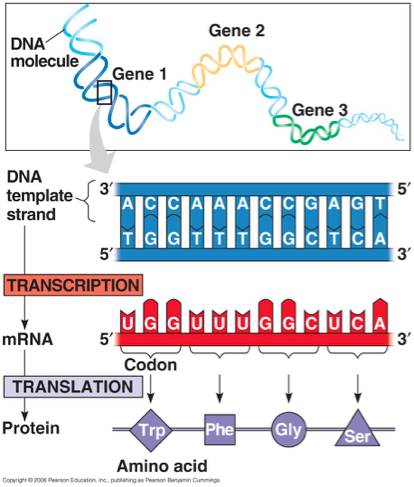 For each gene, one DNA strand is the template strand 
mRNA (5’ à 3’) complementary to template
mRNA triplets (codons) code for amino acids in polypeptide chain
Transcription
Transcription unit: stretch of DNA that codes for a polypeptide or RNA (eg. tRNA, rRNA)
RNA polymerase:
}Separates DNA strands and transcribes mRNA
}mRNA elongates in 5’ à 3’ direction
}Uracil (U) replaces thymine (T) when pairing to adenine (A)
}Attaches to promoter (start of gene) and stops at terminator (end of gene)
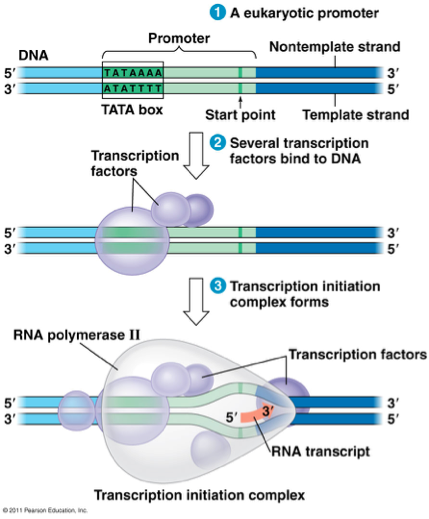 Transcription
Initiation in Eukaryotes:
TATA box = DNA sequence (TATAAAA) upstream from promoter
Transcription factors must recognize TATA box before RNA polymerase can bind to DNA promoter
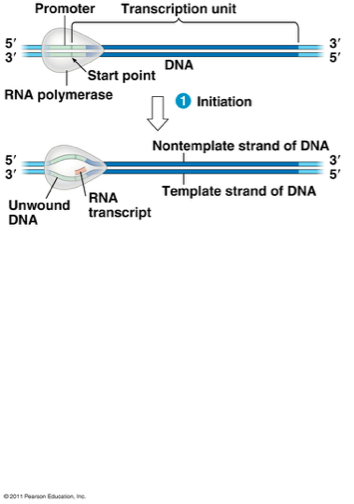 Transcription
Elongation
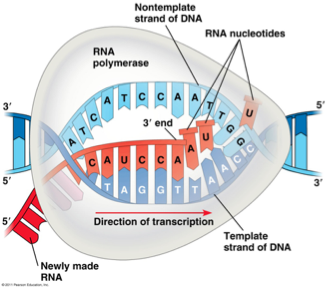 •RNA polymerase adds RNA nucleotides to the 3’ end of the growing chain (A-U, G-C)
Termination
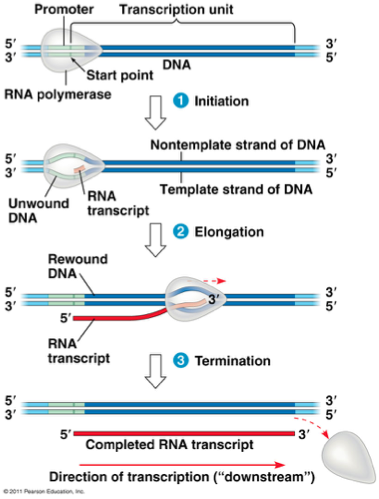 RNA polymerase transcribes a terminator sequence in DNA, then mRNA and polymerase detach.
It is now called pre-mRNA for eukaryotes.
Prokaryotes = mRNA ready for use
RNA Modificatoion
}5’ cap (modified guanine) and 3’ poly-A tail (50-520 A’s) are added



}Help export from nucleus, protect from enzyme degradation, attach to ribosomes
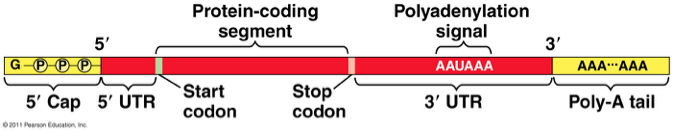 RNA Splicing
}Pre-mRNA has introns (noncoding sequences) and exons (codes for amino acids)
}Splicing = introns cut out, exons joined together
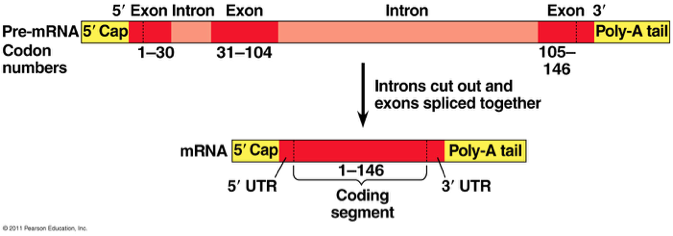 RNA Splicing
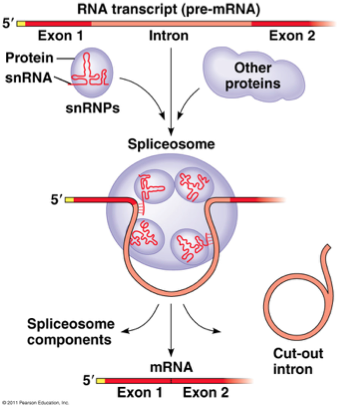 }small nuclear ribonucleoproteins = snRNPs
}snRNP = snRNA + protein
}Pronounced “snurps”
}Recognize splice sites
}snRNPs join with other proteins to form a spliceosome
Spliceosomes catalyze the process of removing introns and joining exons
Ribozyme = RNA acts as enzyme
Why Have Introns
}Some regulate gene activity

}Alternative RNA Splicing: produce different combinations of exons
}One gene can make more than one polypeptide!
}20,000 genes à 100,000 polypeptides
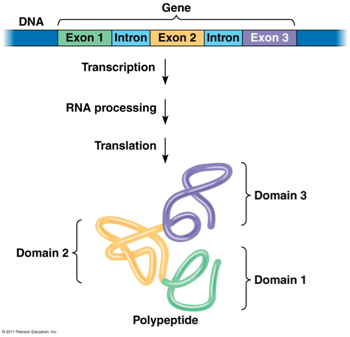 Components of Translation
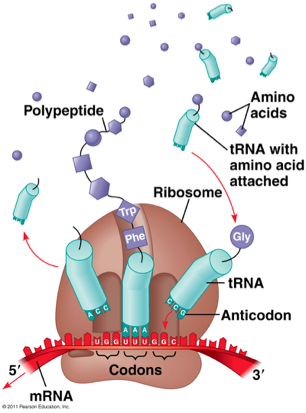 1.mRNA = message
2.tRNA = interpreter
3.Ribosome = site of 
   translation
tRNA
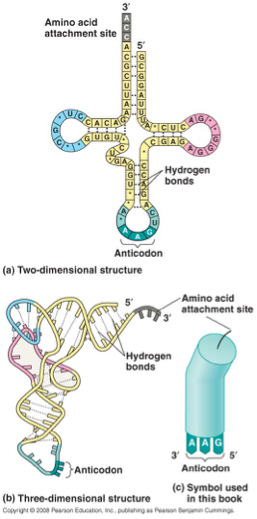 }Transcribed in nucleus
}Specific to each amino acid
}Transfer AA to ribosomes
}Anticodon: pairs with complementary mRNA codon
}Base-pairing rules between 3rd base of codon & anticodon are not as strict. This is called wobble.
Ribosome
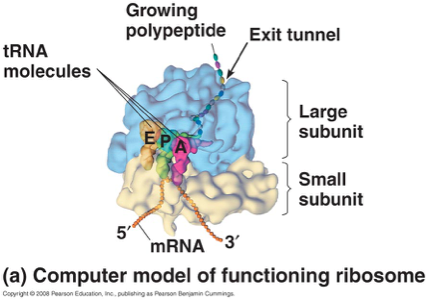 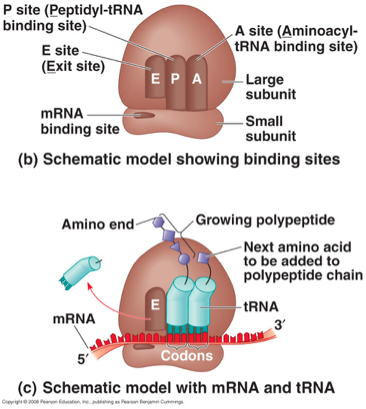 Initiation
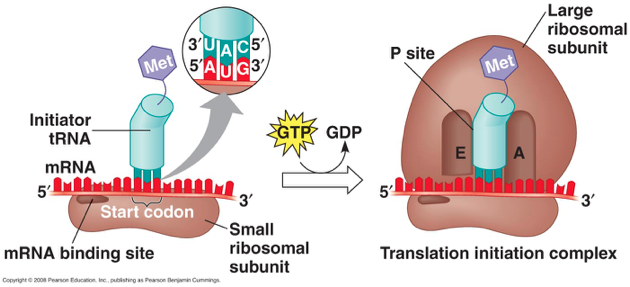 Elongation
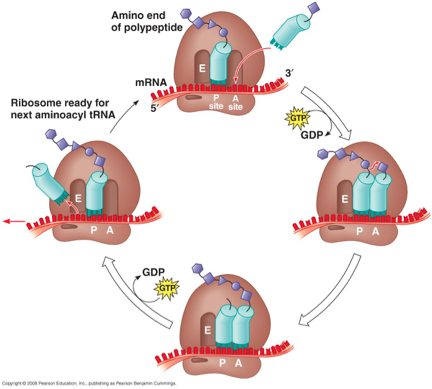 Termination
}Stop codon reached and translation stops
}Release factor binds to stop codon; polypeptide is released
}Ribosomal subunits dissociate
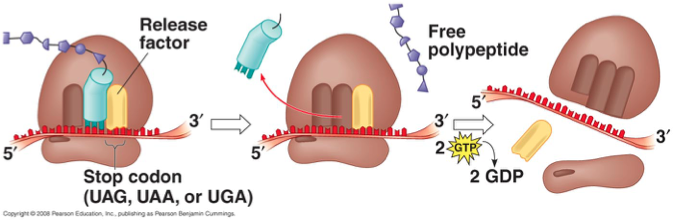 Polyribosomes
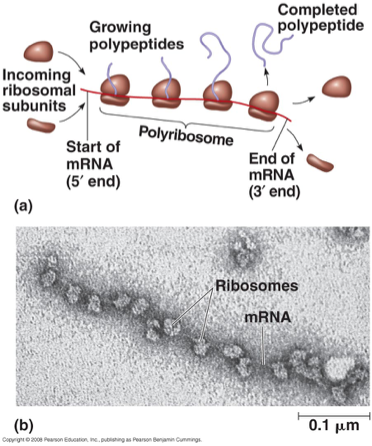 Protein Folding
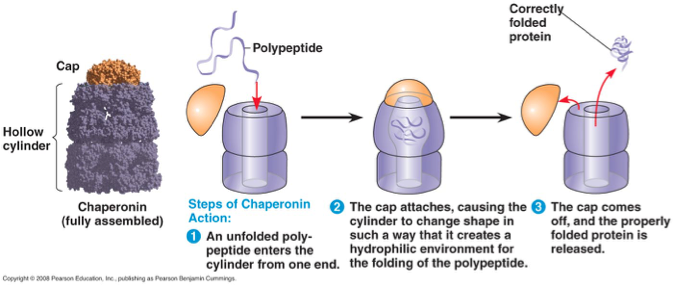 Mutations
}Large scale mutations: chromosomal; always cause disorders or death - nondisjunction, translocation, inversions, duplications, large deletions
} Point mutations: alter 1 base pair of a gene
1.Base-pair substitutions – replace 1 with another
}Missense: different amino acid
}Nonsense: stop codon, not amino acid
2.Frameshift – mRNA read incorrectly; nonfunctional 
   proteins
}Caused by insertions or deletions
Sickle Cell Disease
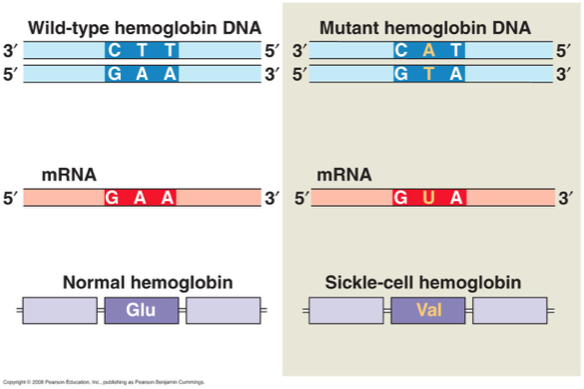 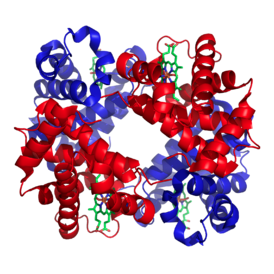 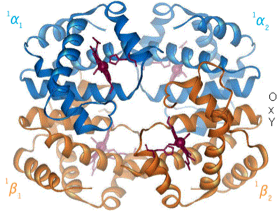 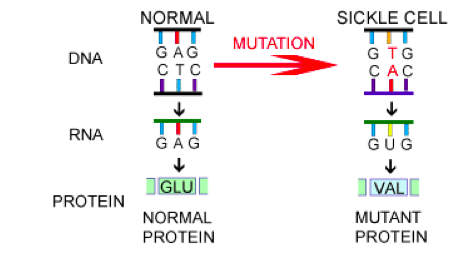 Prokaryotes vs Eukaryotes
Prokaryotes
}Transcription and translation both in cytoplasm
}DNA/RNA in cytoplasm
}RNA poly binds directly to promoter
}Transcription makes mRNA (not processed)
}No introns
Eukaryotes
}Transcription in nucleus; translation in cytoplasm
}DNA in nucleus, RNA travels in/out nucleus
}RNA poly binds to TATA box & transcription factors
}Transcription makes pre-mRNA à RNA processing à final mRNA
}Exons, introns (cut out)
ALL ABOUT PROTEINS
PART 3: GENE REGULATION
Regulation of Metabolic Pathways
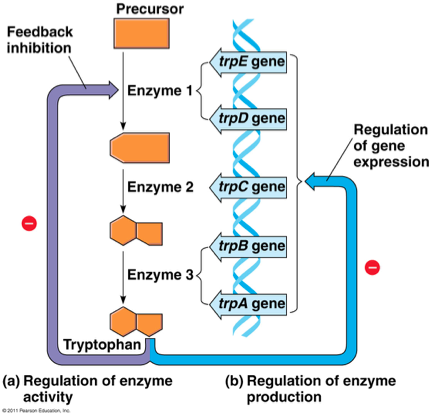 Bacterial Control:  Operons
Three Parts:
1.Promoter – where RNA polymerase attaches
2.Operator – “on/off”, controls access of RNA poly
3.Genes – code for related enzymes in a pathway
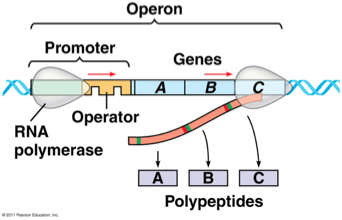 Repressible Operon
}Normally ON
}Anabolic (build organic molecules)
}Organic molecule product acts as corepressor à binds to repressor to activate it
}Operon is turned OFF
}Eg. trp operon
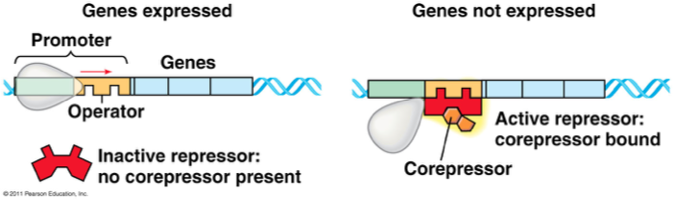 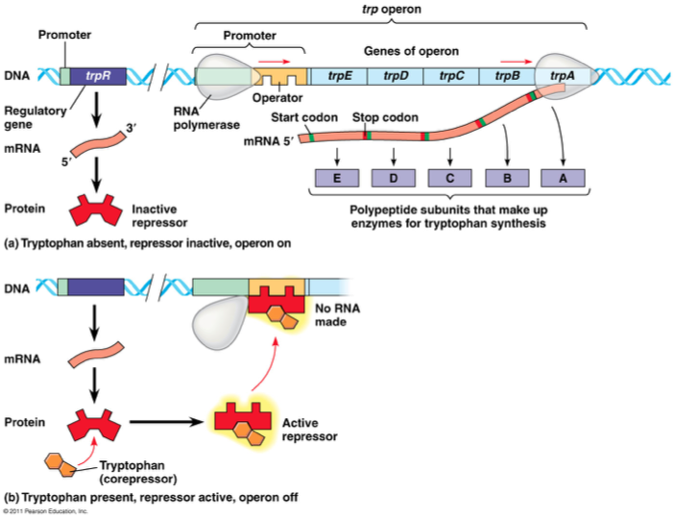 Inducible Operon
}Normally OFF
}Catabolic (break down food for energy)
}Repressor is active à inducer binds to and inactivates repressor
}Operon is turned ON
}Eg. lac operon
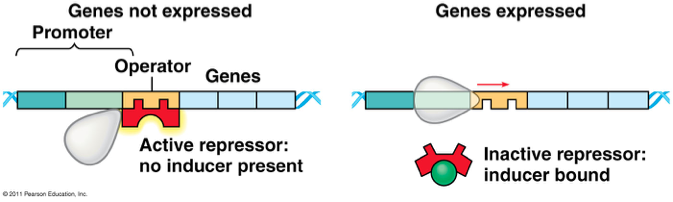 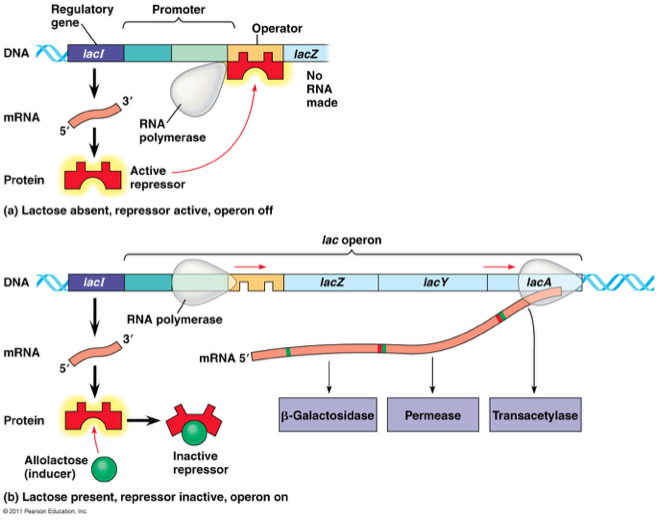 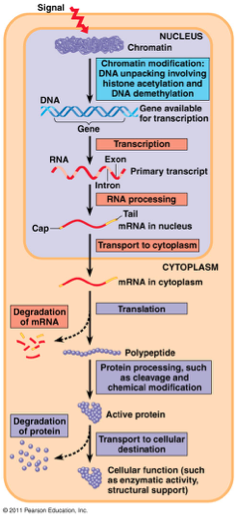 Eukaryotic expression  can be regulated at a variety of steps
Chromatin Regulation
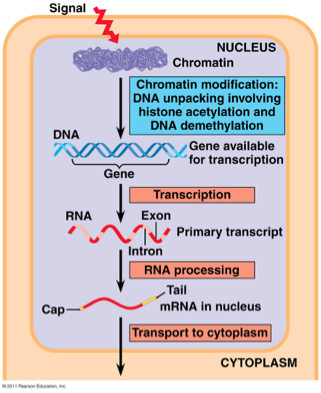 Chromatin Structure:
}Tightly bound DNA less accessible for transcription
}DNA methylation: methyl groups added to DNA; tightly packed; ¯ transcription
}Histone acetylation: acetyl groups added to histones; loosened; ­ transcription
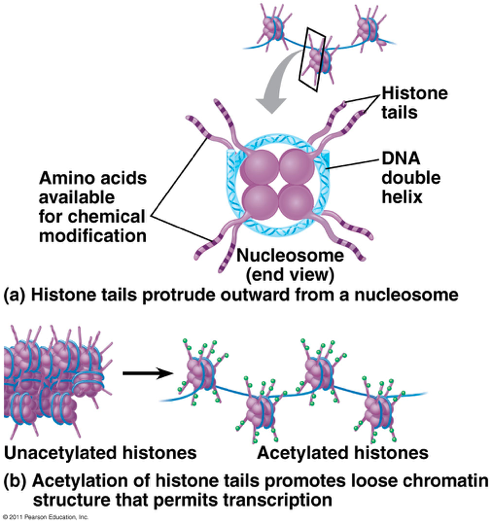 Epigenetic Inheritance
}Modifications on chromatin can be passed on to future generations
}Unlike DNA mutations, these changes to chromatin can be reversed (de-methylation of DNA)
}Explains differences between identical twins
Transcription Initiation
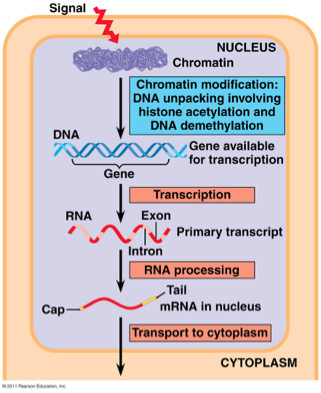 Transcription Initiation:
}Control elements bind transcription factors
}Enhances gene expression
Transcription Initiation Complex
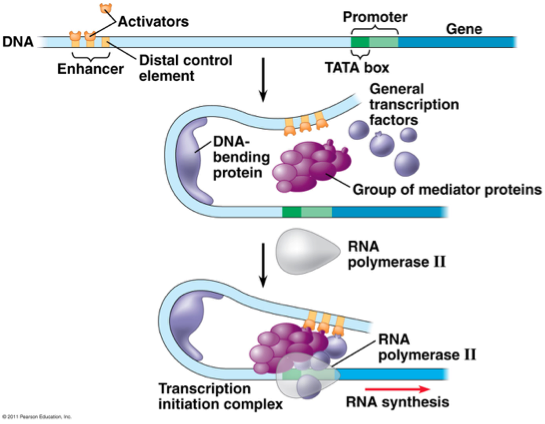 Enhancer regions bound to promoter region by activators
Regulation of mRNA
Regulation of mRNA:
•micro RNAs (miRNAs) and small interfering RNAs (siRNAs) can bind to mRNA and degrade it or block translation
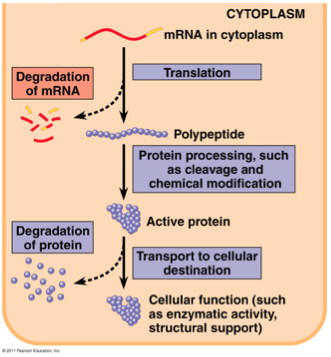 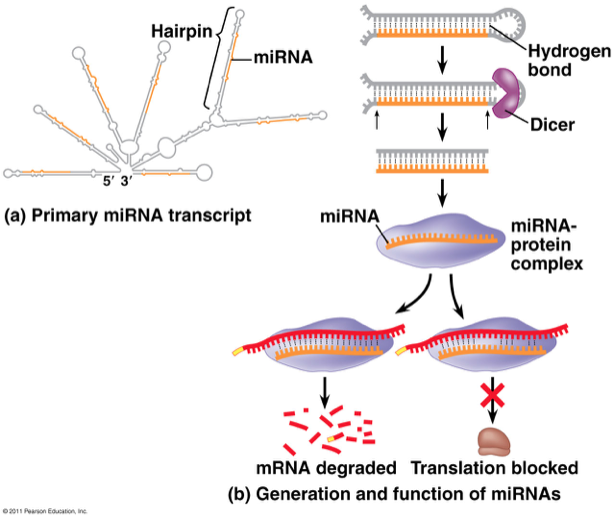